Possum Kingdom ResultsApril 28, 2018
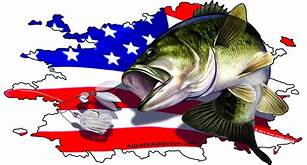 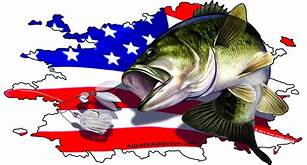 TEAM			# OF FISH		BIG BASS		WEIGHT			POINTS
G. BRANNAN/T. JIMESON		5		8.13		24.37			77.37
M. MICHELSON/C. GOODWIN		5		5.02		18.02			69.02
J. DOWNS/B. TOMPKINS		5		4.83		15.76*			65.76
B.MONROE/N. HARVEY		4		6.54		14.58			62.58
L. LANKFORD/K. LANKFORD	 	5		2.93		12.84			60.84
K. BUTLER/K. BUTLER		4		3.71		12.04			58.04
S. LEAF/G. ALLEN		5		DNW		12.00 **			58.00
S. OUSLEY/F. VANPELT		3		3.21		7.84			51.84
B.BREEZE/R. OLIPHANT		2		5.73		7.80			50.80
K. DAVENPORT/T. DAVENPORT		1		2.27		2.27			44.27
M. PIERCE/D. MILLER		1		2.05		2.05			43.05
A. HOLLIMAN/A. HOLLIMAN		2		DNW		1.50			41.50
C. CONDER/Z. FANSLER		0		0.00		0.00			  1.00 
K. DIGBY/J.J. MONROE		0		0.00		0.00			  1.00
J. MARTINEZ/H. MARTINEZ		0		0.00		0.00			  1.00
T. SANDERS/T. BURNETT		0		0.00		0.00			  1.00
J. SCOTT/J.SCOTT		0 		0.00		0.00			  1.00
R. JARVIS/B. JARVIS		0		0.00		0.00			  1.00
* 1 POUND PENALTY – DEAD FISH